Quality Matters: The NSHE Statewide ConsortiumCSN’s Role, and Faculty Opportunities
Vartouhi Asherian, Ed.D
Nancy Webb, M.Ed.
April 25, 2014
Session Objectives
Inform of the Nevada System of Higher Education (NSHE) statewide consortium.
Describe the difference between a statewide consortium and statewide subscription.
Highlight faculty and institution benefits. 
Identify implementation challenges.
Quality Matters
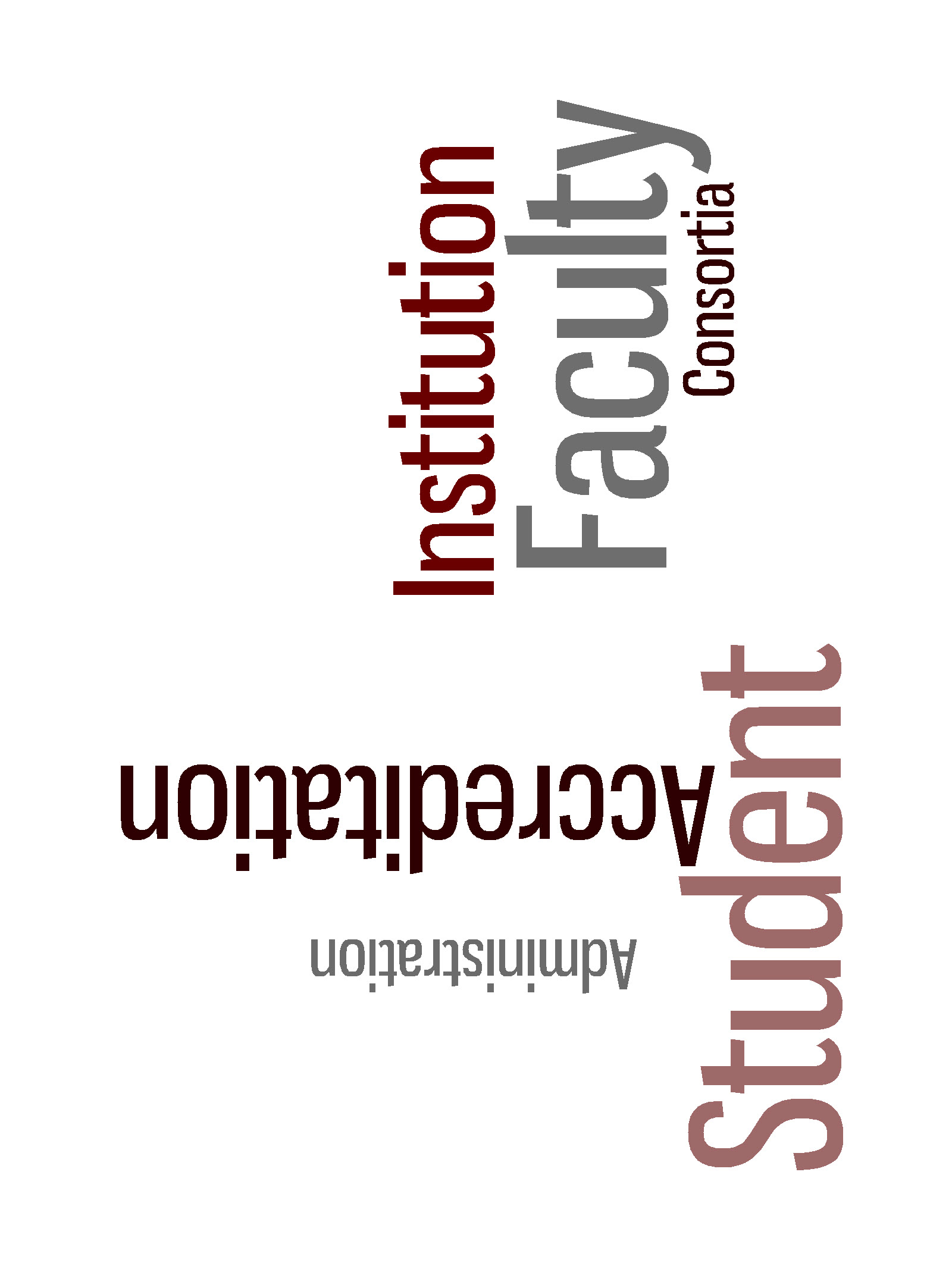 Activity
Turn to the partner to your left to discuss and share: 

The challenges and best practices of implementing a statewide consortium or subscription.
Statewide Consortium History
Participating NSHE Institutions
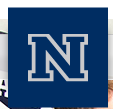 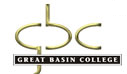 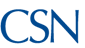 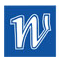 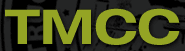 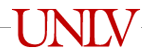 Faculty Benefits
Improve online courses (a guide course design)
External quality assurance
Network with peers
Faculty Training (at institution and through QM)
Professional development opportunity
Chance to review other courses and gain ideas
Institution benefits
External validation
Accreditation requirements
Inform training and practice
Provide professional development activities
QM Statewide Consortium Benefits
Subscriber-managed course reviews
Course reviews managed by NSHE faculty who are QM-certified Master Reviewers and/or Peer Reviewers.
Increased communication among institutions 
Improved quality and consistency in online and hybrid courses for all NSHE institutions.
Cost Savings
Challenges
Training faculty in the QM Process.
Training faculty as QM Peer Reviewers/Master Reviewers.
Identifying and training SMEs, especially in the Math and Science area.
Procuring compensation funds.
Course Review Opportunities
Western Nevada College
Completed two subscriber-managed course reviews (Fall 2012)
Great Basin College 
Completed three subscriber-managed course reviews.
Course reviews chaired and reviewed by QM-Certified NSHE faculty.
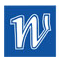 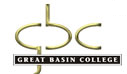 Questions?
Thank you!